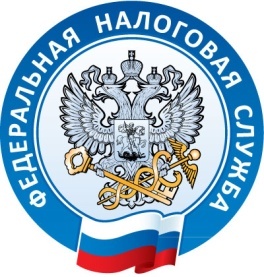 УФНС России по Ханты-Мансийскому автономному округу-Югре
«Порядок уменьшения патента на страховые взносы, порядок исчисления и уплаты авансов (УСН, НПО) в условиях ЕНС»
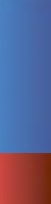 Порядок исчисления и уплаты авансов по НПО
2
Порядок исчисления и уплаты авансов по УСН
3
Представление уведомлений об исчисленных авансовых платежах и уплата УСН
4
Как уменьшить УСН на страховые взносы
ИП без работников
Организации и ИП, имеющие работников, занятых в деятельности УСН
Может уменьшить налог УСН на сумму страховых взносов, уплаченных в налоговом периоде, не более чем на 50%.
Может уменьшить налог УСН на сумму взносов, уплаченных в налоговом периоде до 100%.
Пункт 3.1 статьи 346.21 Налогового кодекса Российской Федерации.
5
Порядок уменьшения УСН на страховые взносы
6
Особенности уменьшения УСН на фиксированные страховые взносы при досрочной уплате
7
Альтернативный способ уплаты страховых взносов в фиксированном размере
8
Как уменьшить ПСН на страховые взносы
ИП без работников
ИП имеющий работников, занятых в деятельности ПСН
Может уменьшить налог ПСН на сумму страховых взносов, уплаченных в налоговом периоде, не более чем на 50%.
Может уменьшить налог ПСН на сумму взносов, уплаченных в налоговом периоде до 100%.
Пункт 1.2 статьи 346.51 Налогового кодекса Российской Федерации.
9
Порядок уменьшения налога по ПСН на уплаченные страховые взносы
Индивидуальный предприниматель
Уведомление об уменьшении
Налоговый орган
не ранее произведенной оплаты 
страховых взносов
!
Если налоговый орган принимает уведомление никаких документов налогоплательщику не направляется
Индивидуальный предприниматель
Уведомление об отказе
Налоговый орган
в течение 20 дней
Основание: 
Пункт 1.2 статьи 346.51 Налогового кодекса Российской Федерации.
10
Особенности уменьшения налога по ПСН на уплаченные фиксированные страховые взносы
При уплате фиксированных страховых взносов до наступления срока – формирует переплату по ЕНС.

2. Представляет заявление о распоряжении переплатой в счет исполнения предстоящей обязанности по уплате фиксированных страховых взносов (КНД 1150057).
Налоговый орган
Индивидуальный предприниматель
3. Представляет уведомление об уменьшение ПСН на уплаченные страховые взносы
Основание: 
Письмо Минфина России от 20.01.2023 № 03-11-09/4254.
11
Уведомление об уменьшении суммы налога, уплачиваемого в связи с применением патентной системы налогообложения, на сумму указанных в пункте 1.2 статьи 346.51 Налогового кодекса Российской Федерации страховых платежей (взносов) и пособий (КНД 1112021)
Форма уведомления, а также порядок ее заполнения и формат представления  утверждены Приказом ФНС России от 26.03.2021 N ЕД-7-3/218@.
12